CS 18000 Problem Solving and Object Oriented Programming Spring 2019
Section LE2
Week 4: Lecture 6 January 28. 2019
Slides updated: 3:28pm, January 28, 2019
Aditya Mathur
Professor, Department of Computer Science
Purdue University
West Lafayette, IN, USA

ps://www.cs.purdue.edu/homes/apm/courses/CS180_Java/CS180Spring2019/
Review of Week 4
Straight-line vs “wiggly” programs
if (c) {S}
conditions
if (c){ 
	S1
}
else{
	S2
}
if (c1){ 
	S1
}
else if(c2){
	S2
}
else if(c3){
	S3
}…..
if-else
if-else-if
switch
1/28/2019
©Aditya Mathur. CS 180. Spring 2019. Week 4
2
Review of Week 4: Conditional statements
switch(x){
case 1: S1; break;
case 2: S2; break;
	..
..
case n: Sn; break;
default: SS;
}
if (c) {S}
if (c1){ 
	S1
}
else if(c2){
	S2
}
else if(c3){
	S3
}
..
..
else{
	SS
}
if (c){ 
	S1
}
else{
	S2
}
1/28/2019
©Aditya Mathur. CS 180. Spring 2019. Week 4
3
Today
Repetitive execution
Creating loops using the while-statement
1/28/2019
©Aditya Mathur. CS 180. Spring 2019. Week 4
4
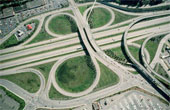 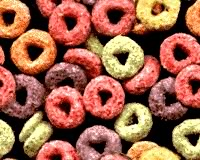 Loops
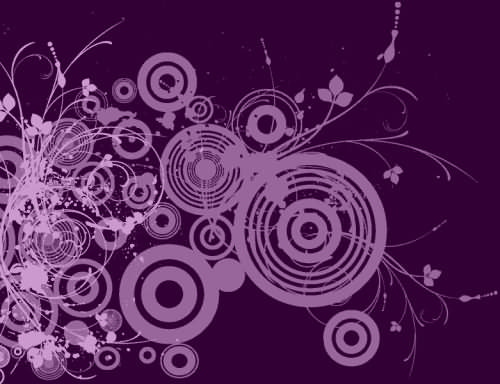 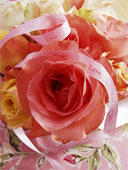 1/28/2019
©Aditya Mathur. CS 180. Spring 2019. Week 4
5
Problem-1: Simple Repetition
Write a Java program that
1. gets an integer N from the keyboard, and
2. prints N*N.
The program repeats the above steps until the user enters N<=0.
1/28/2019
©Aditya Mathur. CS 180. Spring 2019. Week 4
6
Algorithm (Flow diagram)
Start
done=false
Initialization
Loop termination
condition
if (!done)
false
true
Get N
No
Yes
N<0 ?
Loop 
body
done=true
print (N*N)
7
Exit
1/28/2019
Elements of a loop
Initialization: 
Usually variables that will change as the loop executes.
Condition: 
If true the loop body is executed else the loop terminates.
Loop body: 
A sequence of statements that are executed repeatedly as long as the condition remains true.
8
1/28/2019
Loop termination
A loop must terminate
Check your loop and make sure the loop condition WILL become false at some point during program execution.
Or:
There should be a break statement inside the loop that WILL be executed at least once during program execution.
Note:
Some loops are written on purpose so they never terminate. But in this class you will not be writing such loops.
9
1/28/2019
Problem-2: AutoCopV4
Write a Java program that performs the following tasks:
Defines the speed limit for cars on a highway.
Prompts the user to input the  current speed of a car.
If the speed exceeds the maximum allowable then it sets a boolean variable ticket to true else sets it to false.
If a ticket is given then print “This vehicle is above the speed limit.”
Repeats the above steps until the user enters a negative integer as the speed.
1/28/2019
©Aditya Mathur. CS 180. Spring 2019. Week 4
10
Problem-3
Monitor the pulse rate of a patient every 5 seconds. 

If the pulse rate is between 60 and 100 then display “Normal”. 

If the rate is below 60, then display “Low”. 

If the rate is above 100 then display “High”.
1/28/2019
©Aditya Mathur. CS 180. Spring 2019. Week 4
11
Algorithm (Graphical)
Range: 60-100
Start
false
if (c)
true
What should be c?
Get pulse rate (pR)
No
Yes
pR<60
pR in range
true
false
Display “Normal”
Display “High”
Display “Low”
Wait for 5 seconds”
©Aditya Mathur. CS 180. Spring 2019. Week 4
12
End
1/28/2019
Algorithm [Textual]
do forever {
get pulse rate;
if the pulse rate is between 60 and 100 then
	Display “Normal”;
else
if the pulse rate is<60 then
	Display “Low”;
	else
		Display “High”;
Wait for 5 seconds;
}
1/28/2019
©Aditya Mathur. CS 180. Spring 2019. Week 4
13
Loops in Java
Start
initialization statements;
Initialization
false
while (condition){
	statements;
}
condition
true
statements
statements
statements;
End
©Aditya Mathur. CS 180. Spring 2019. Week 4
14
1/28/2019
Problem: Movement of a gas particle
Assume that a particle is located at the origin (position (0,0)).
At each time instance the particle moves randomly one step of length 1 in any one of the four directions: left, up, right, and down.
Write a Java program that simulates the behavior of this particle until it has reached a distance of 100 units or more from the origin. Print the number of steps needed to reach 100 units or more.
√
2
U
Initial condition
After one move
After two moves
L
R
1
Move right
Move up
D
1/28/2019
©Aditya Mathur. CS 180. Spring 2019. Week 4
15
Problem: Solution Step 1
Let us first write and test a Java program that moves the particle one step in any of the four directions selected randomly.
Each direction will be represented by integers 1, 2, 3, and 4 for, respectively, L, U, R, and D.
If x and y denote the current position of the particle, then the distance from the origin is    √(x2 + y2)
√
2
In addition to what we have learnt so far, we will use the Java if-statement to solve this problem.
1/28/2019
©Aditya Mathur. CS 180. Spring 2019. Week 4
16
Problem: Solution Step 2
We will now modify the program written earlier to add a loop so that the particle continues to move while it is at a distance less than 100 units from the origin. write and test a Java program that moves the particle one step in any of the four directions selected randomly.
If dist denotes the current distance of the particle from the origin then what condition must be true for the particle to take another step?
In addition to what we have learnt so far, we will use the Java while-statement to solve this problem.
1/28/2019
©Aditya Mathur. CS 180. Spring 2019. Week 4
17
Live demo
1/28/2019
©Aditya Mathur. CS 180. Spring 2019. Week 4
18
Live demo
1/28/2019
©Aditya Mathur. CS 180. Spring 2019. Week 4
19
Week 4: January 28, 2019
Hope you enjoyed this week!
Questions?
Contact your recitation instructor. Make full use of our office hours.
1/28/2019
©Aditya Mathur. CS 180. Spring 2019. Week 4
20